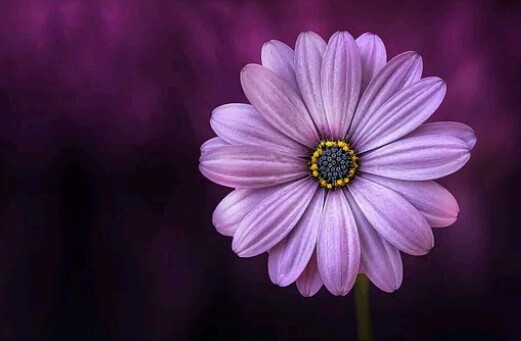 Welcome
Introduction
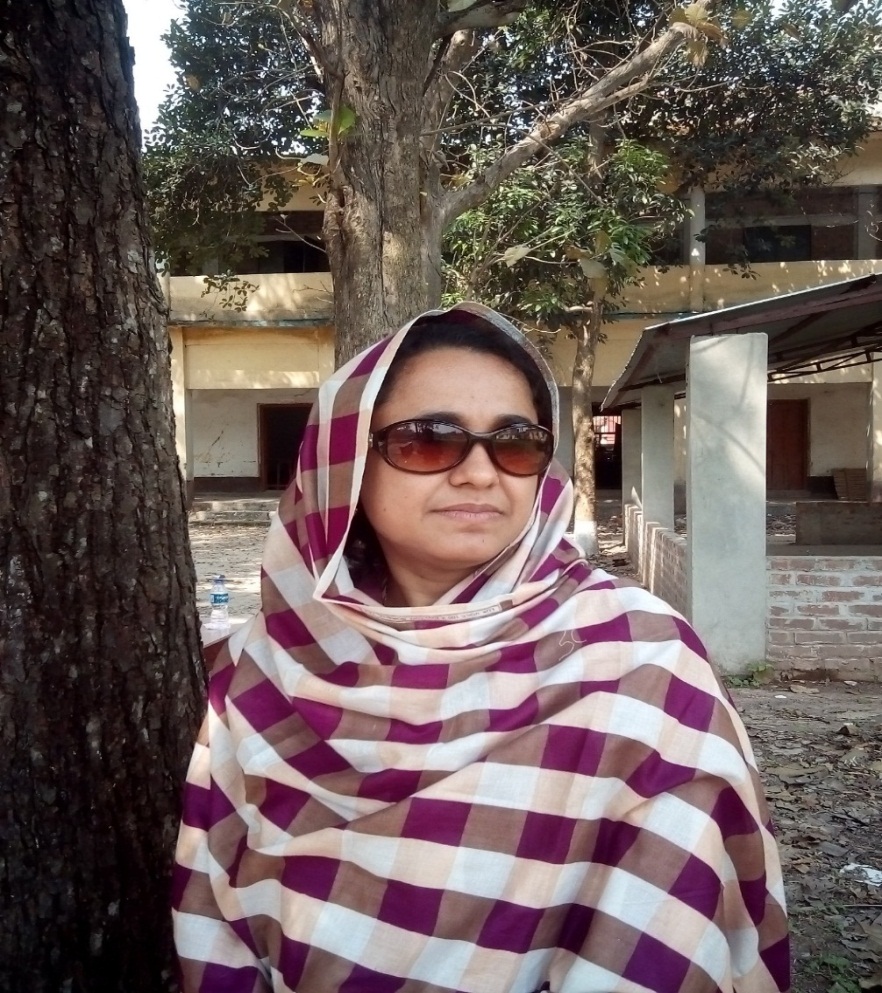 MST. UMME SALWA
SENIOR  TEACHER
SANTAHAR B.P. HIGH SCHOOL
SANTAHAR, ADAMDIGHI,BOGRA
What can you see in these picture?
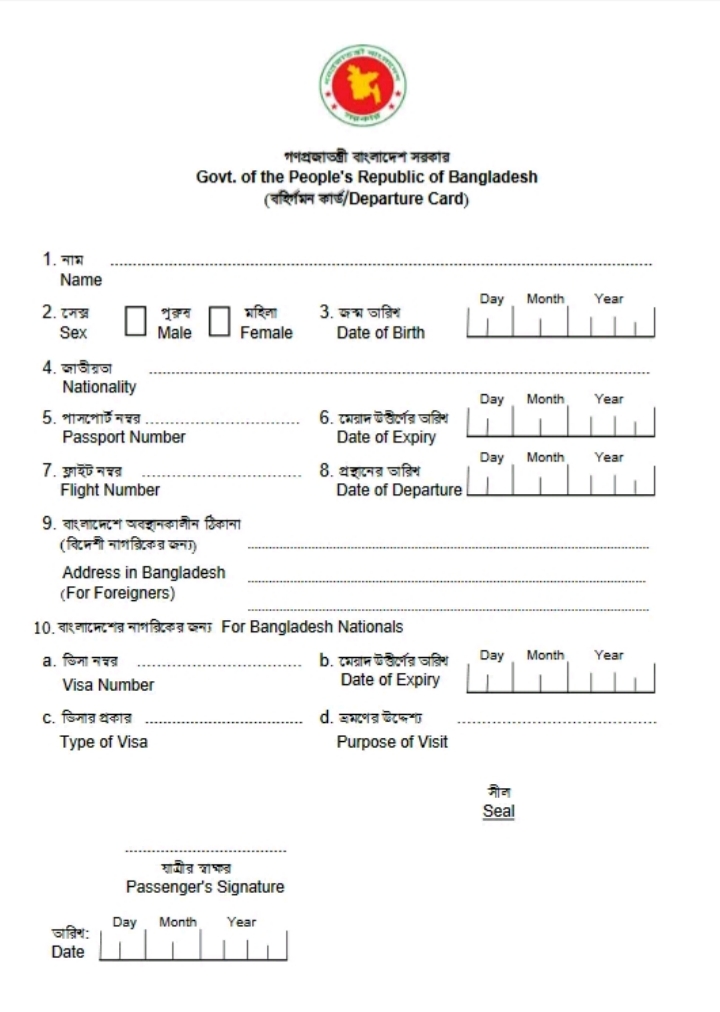 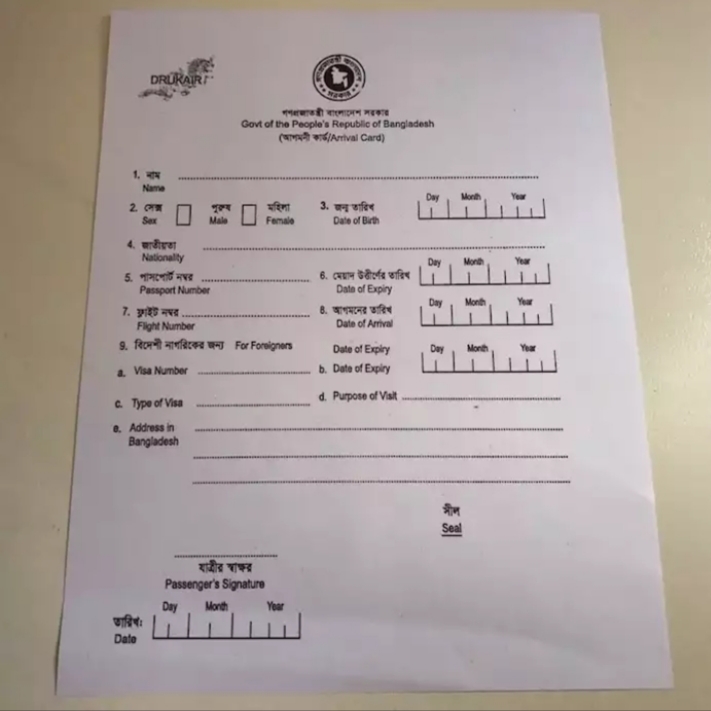 Departure card
What is this?
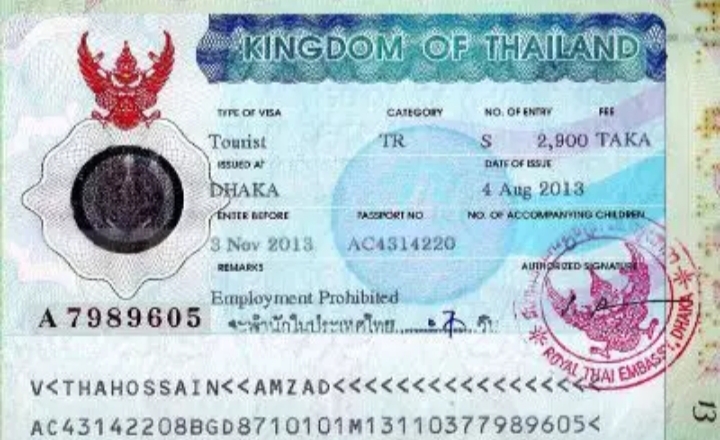 A Visa
And what is this in this picture?
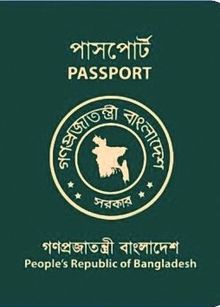 A Passport
Today our lesson is ---
“Filling a form”
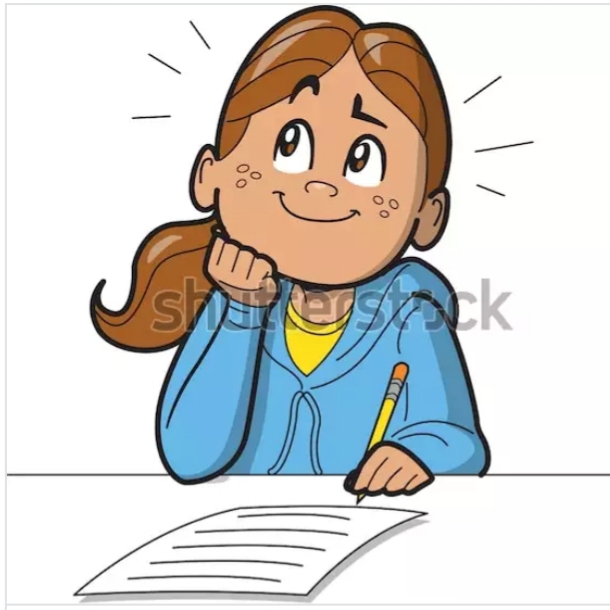 Class -  Eight
Subject - English First Paper
Unit – Six
Lesson - Two
Learning outcomes
After we have studied this unite , we will be able to--
Listen for information
Ask and answer the question
Write answers to questions
Write the main ideas
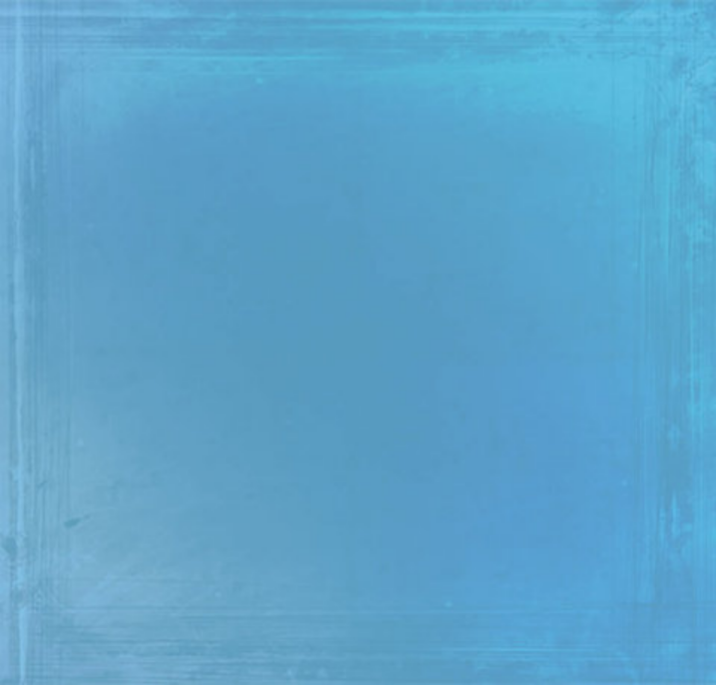 Mita’s full name is Mita Sultana Ahmed. She was born on 6 May 1998. She got her passport on June 09, 2010. It’s a five – year passport. It will expire on 8 June 2015. After that she has to renew her passport. Her passport number is AB9842251.
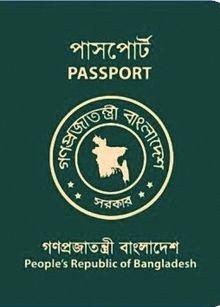 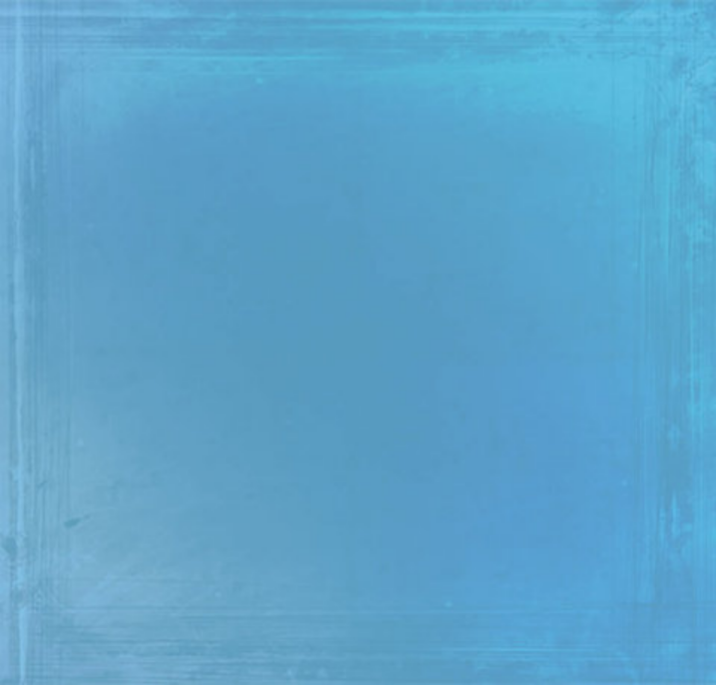 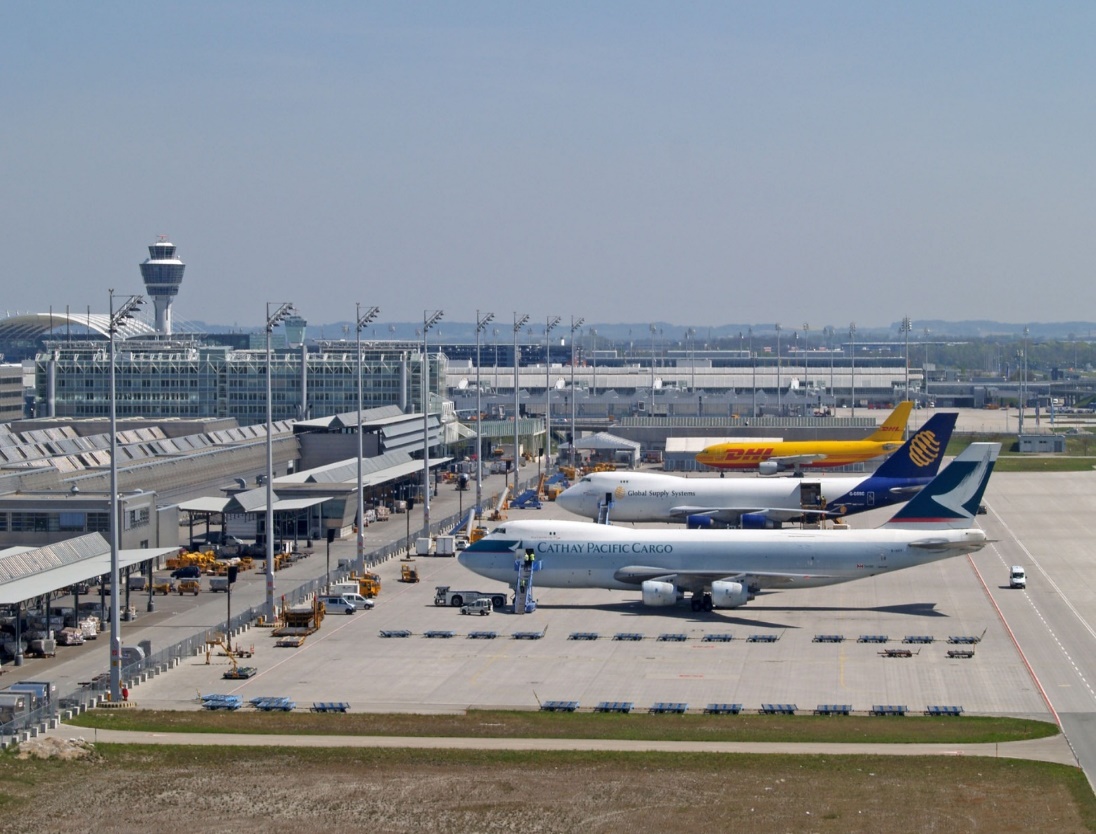 She is going to Thailand By Bangladesh Biman, Flight number BG 88 on 14 July 2012.
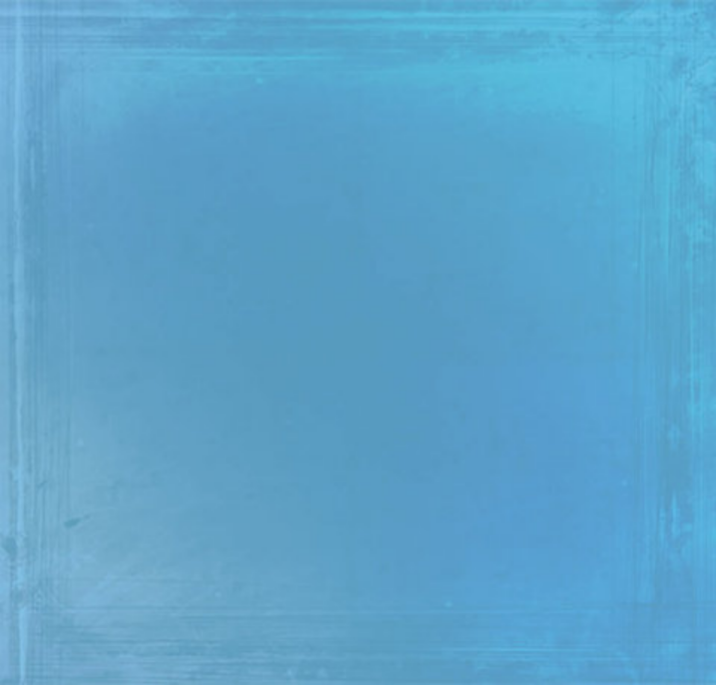 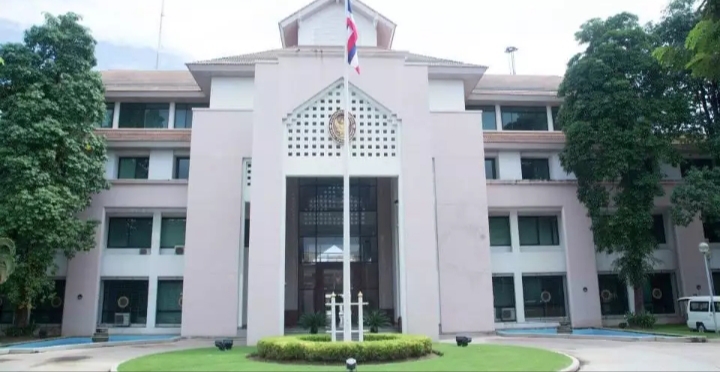 Mita got her visa from Royal Thai Embassy in Dhaka.
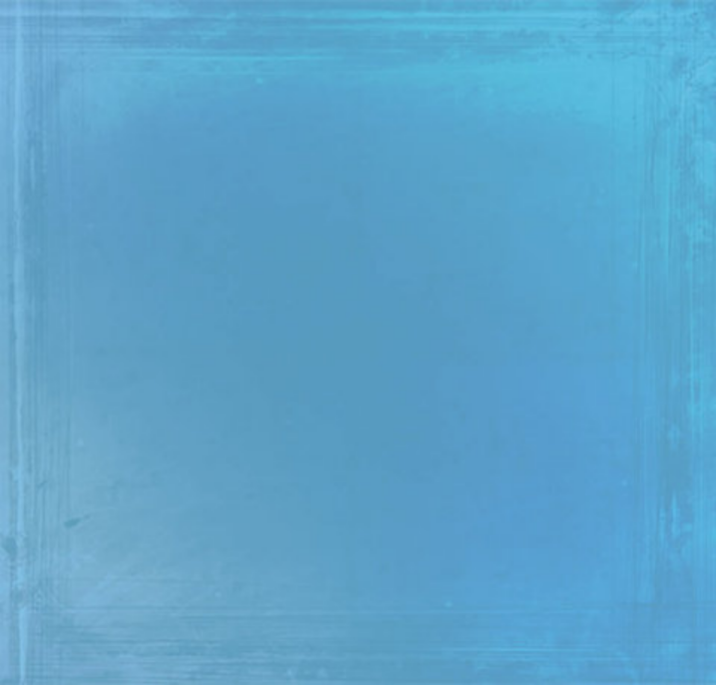 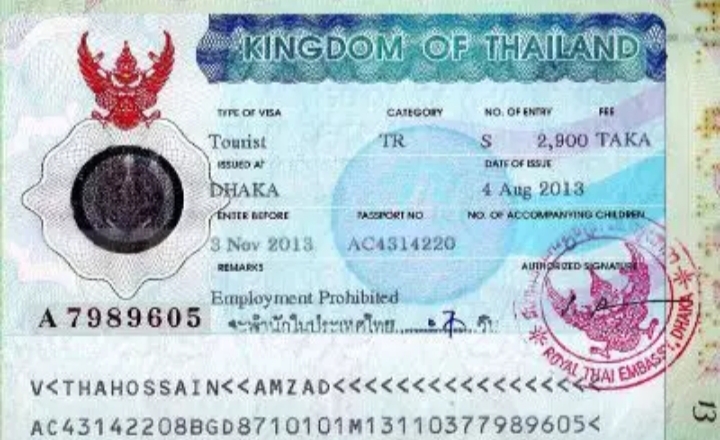 Her visa number is T 9115138. The visa was issued in Dhaka on 29 June 2012.  The visa  is valid for three months. It will expire on September 27, 2012.
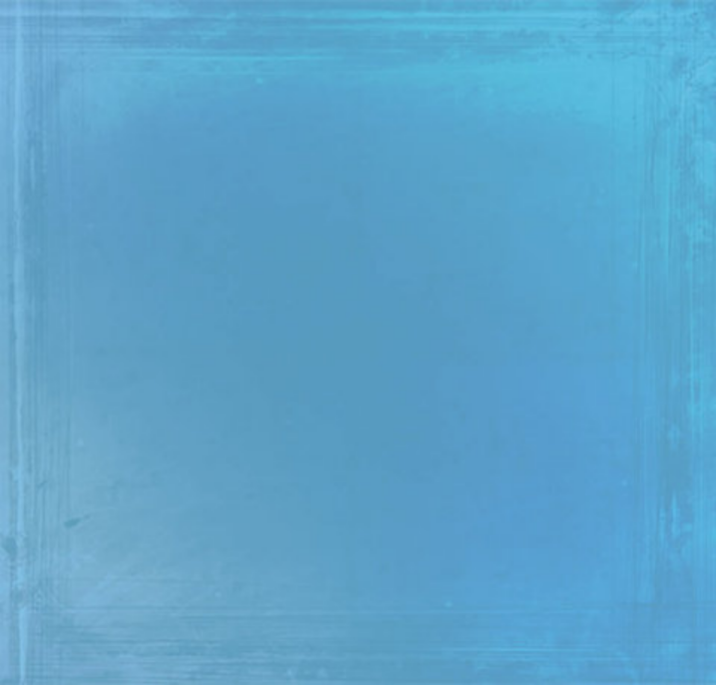 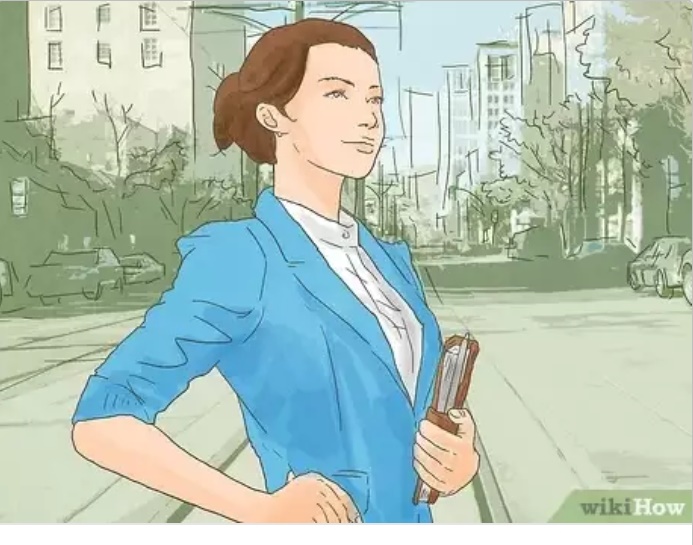 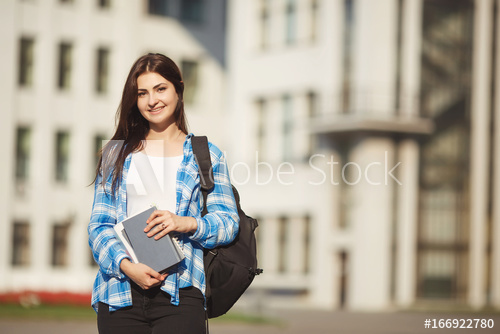 It is a tourist visa. If you are travelling on a tourist visa, you are not allowed to study or work there.
Vocabulary
Meaning
Word
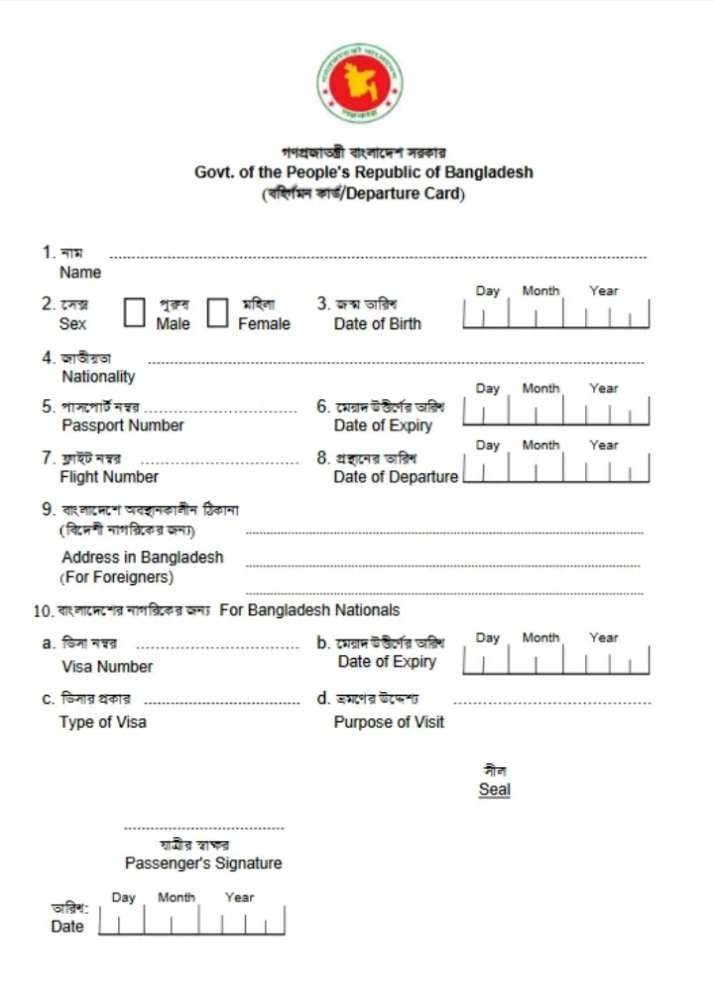 A card to be filled up in immigration
Departure Card
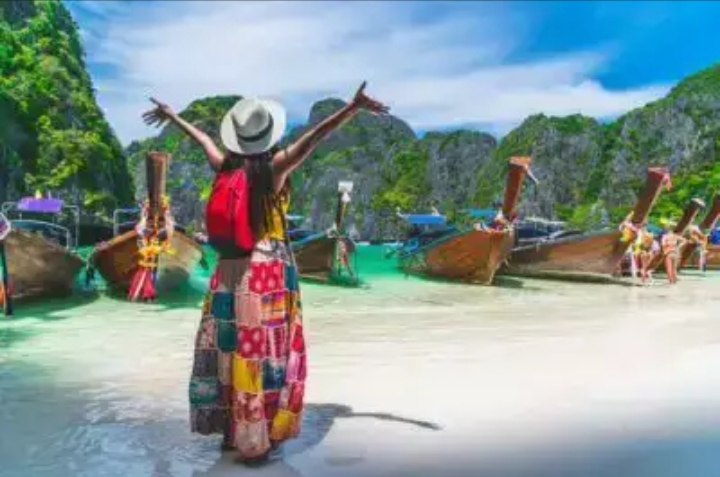 To come to or go to a place
Visit
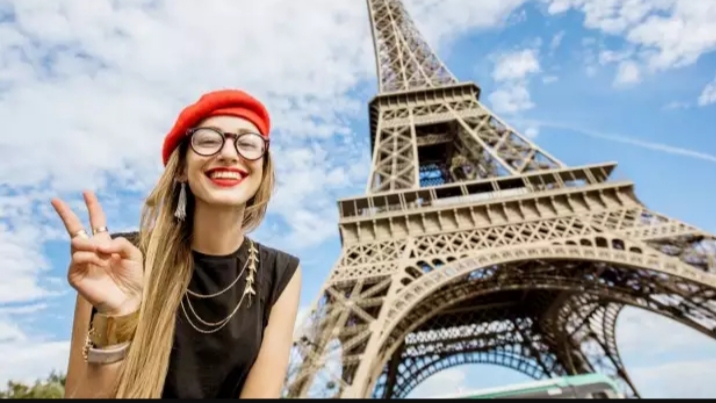 A person who travels for pleasure
Tourist
To spend time learning about a subject by reading, going to college etc.
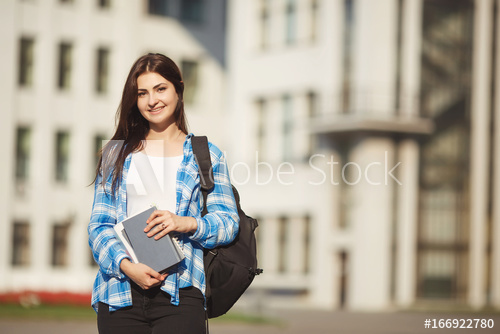 Study
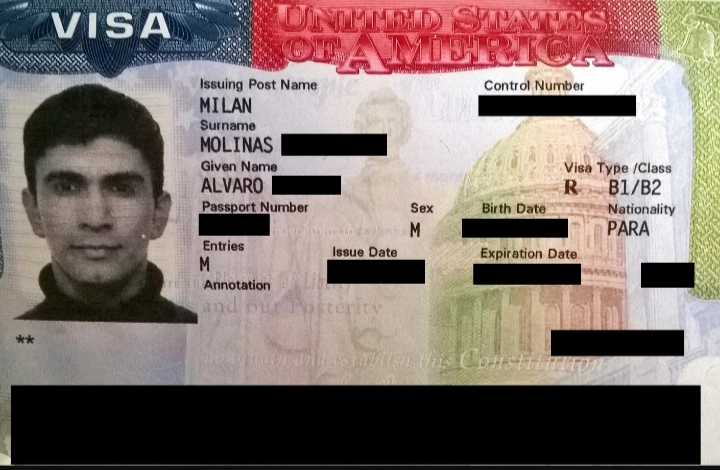 An official permission to go to a foreign country
Visa
Individual work
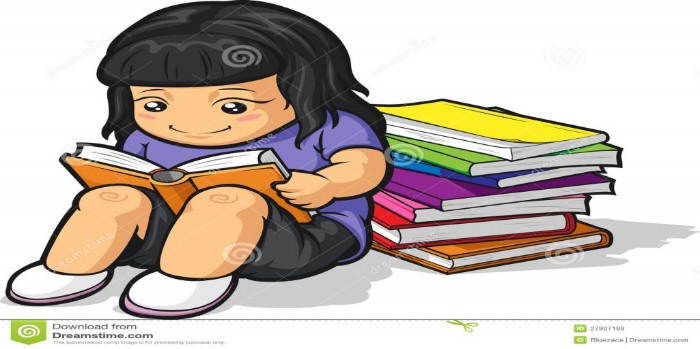 Choose the best answer:
Where is the Royal Thai Embassy in Bangladesh?
      i.In Chattogram ii. In Khulna iii. In Dhaka iv. In
      Jashore
(b) What does the word ‘Flight’ refers to?
      i. Train ii. Boat iii. Plane iv. Bus 
(c) The person whongets  a tourist visa of Thailand cannot study or ----- there.
      i. Work ii. Take food iii. Drink iv. Enjoy
Pair Work
Fill in the gaps:
Mita’s full name is Mita Sultana Ahmed. She was born on 6 May 1998. She got her (a) ------------- on June 09, 2010. It’s a five-year passport. It will (b) --------- on 8 June 2015. After that she has to (c) --------- her passport. Her passport number is AB9842251. She is going to Thailand (d) ---------- Bangladesh Biman, Flight number BG 88 on 14 July 2012. Mita got her visa from Royal Thai Embassy in Dhaka. Her visa number is T 9115138. The visa was (e) ------------ in Dhaka on 29 June 2012.
passport
expire
renew
By
issued
Home work
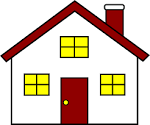 Where did Mita get her visa from?
When did she get the passport?
How long will the visa remain valid?
Why is not Mita allowed to study or work in Thailand?
What is the flight number?
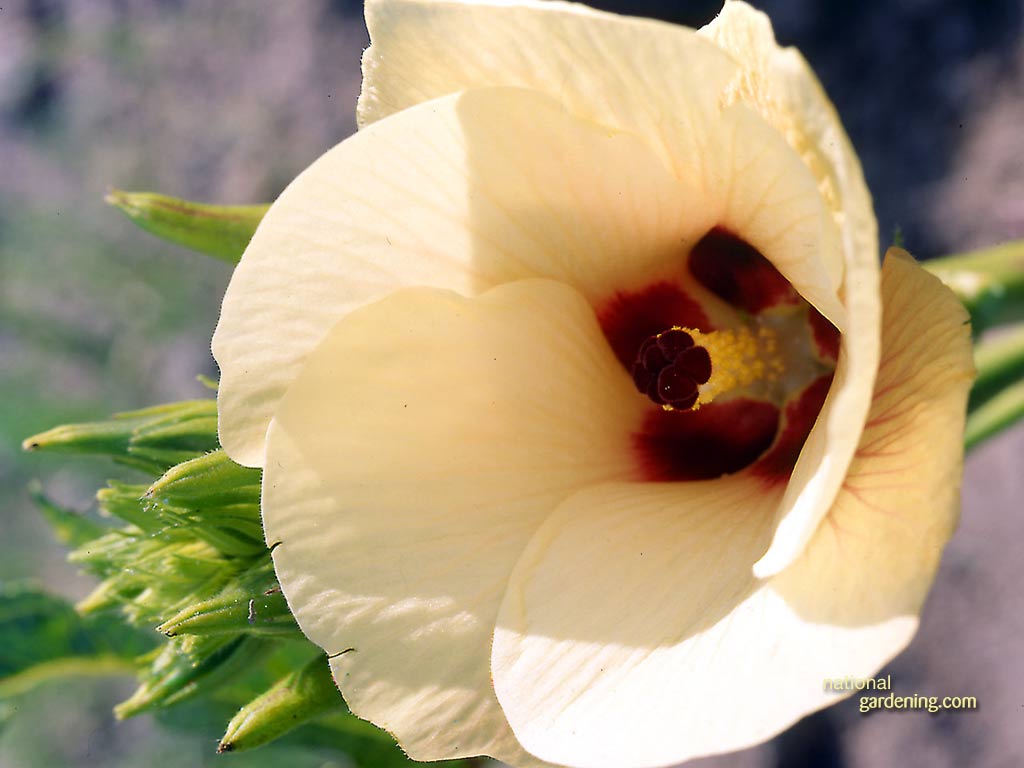 Thanks